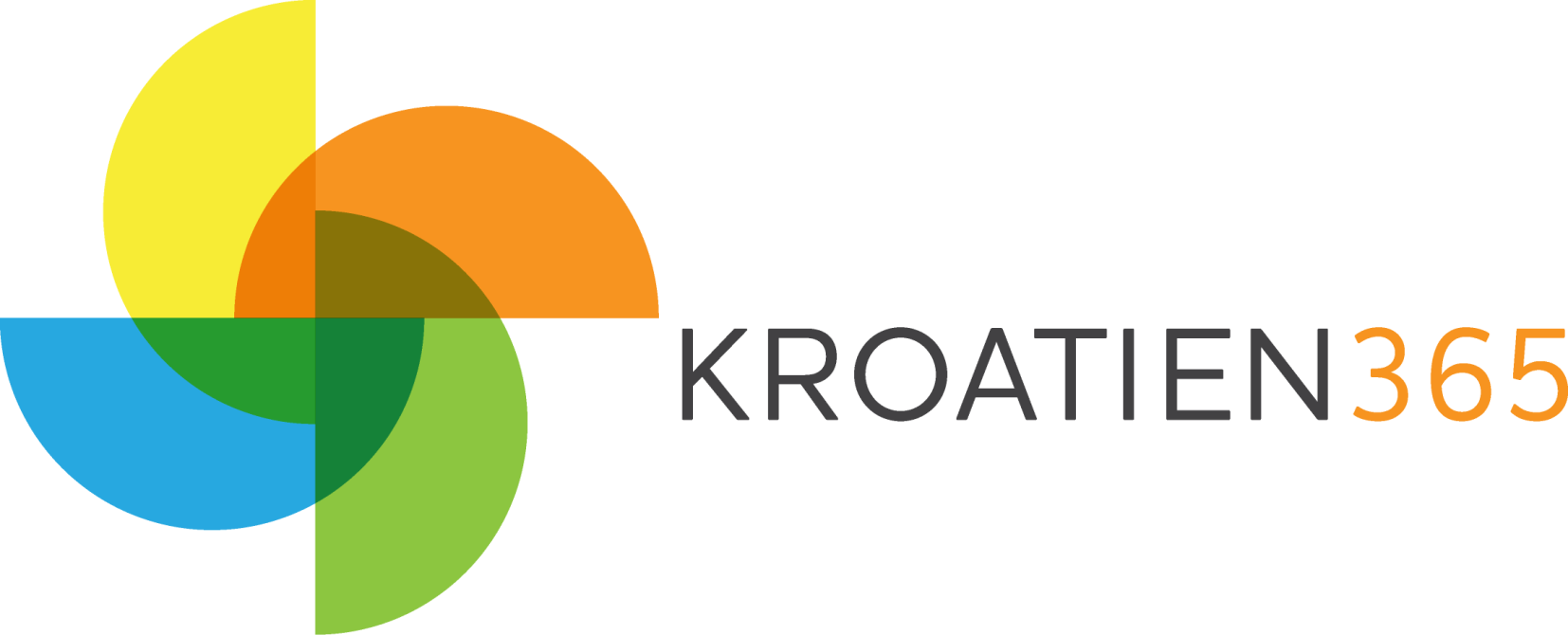 DAS GRÜNE HERZ KROATIENS
Bunte und abenteuerliche Landschaft
Graz, 2014.
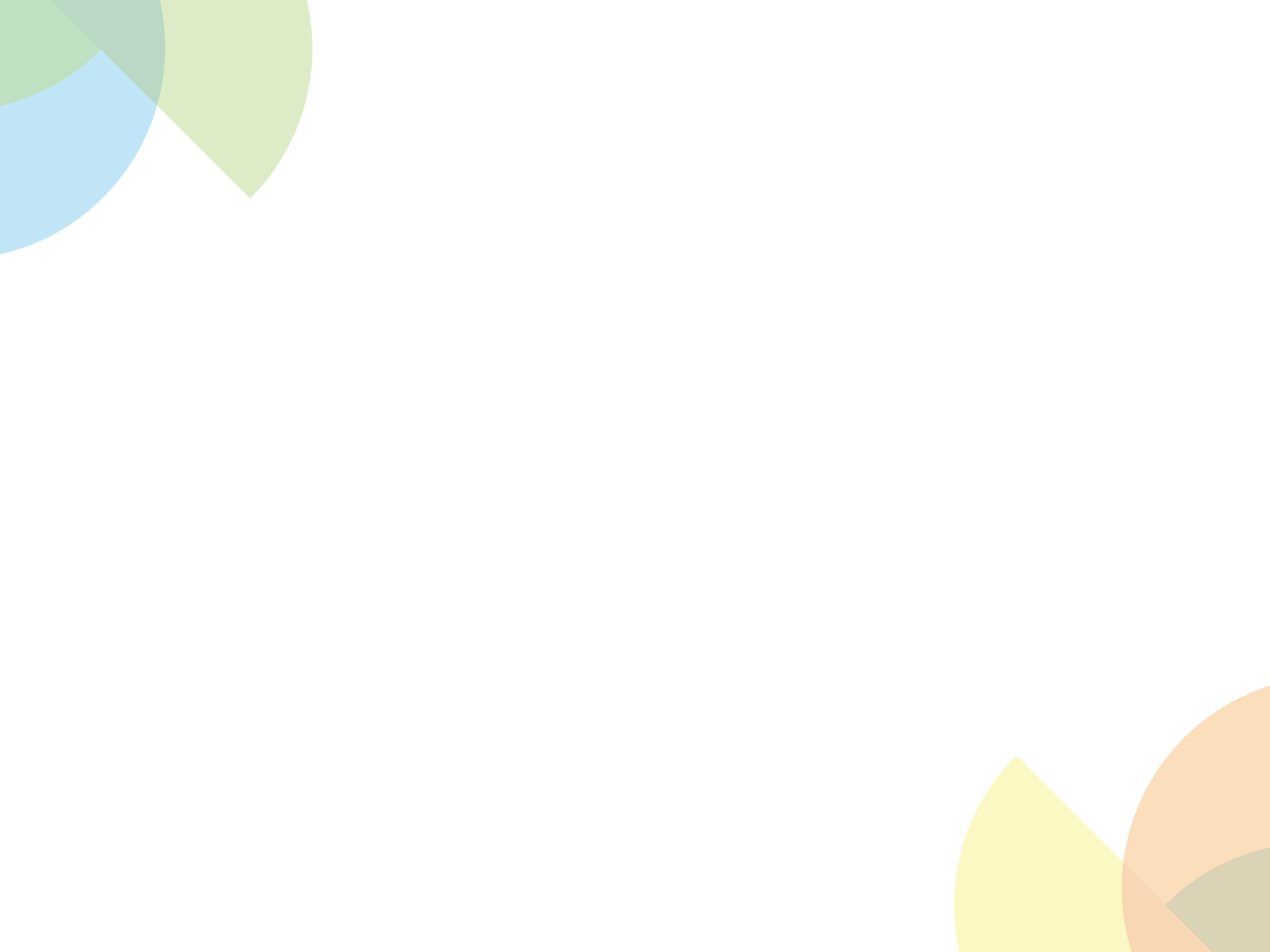 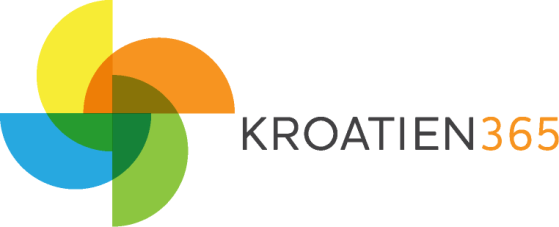 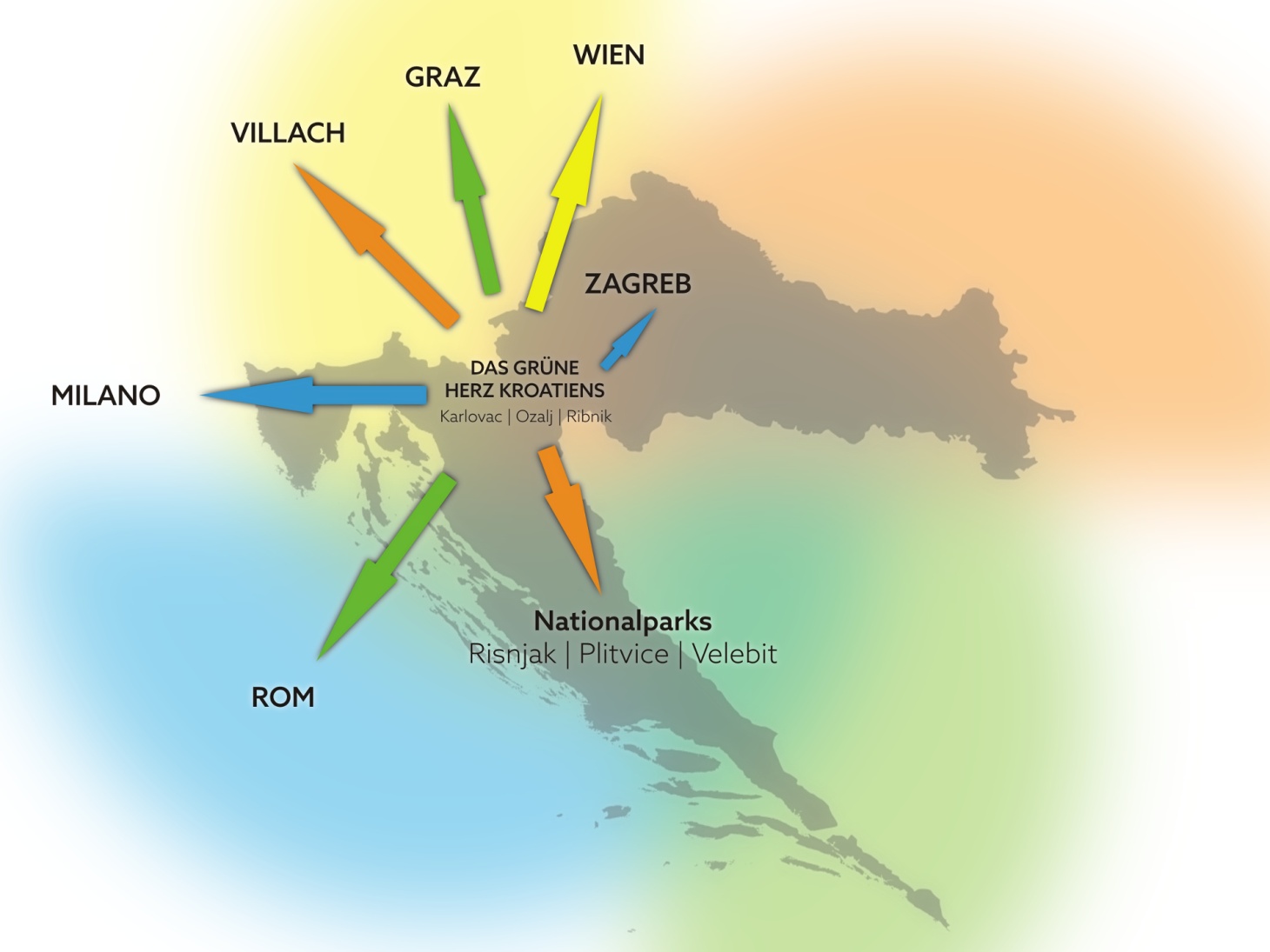 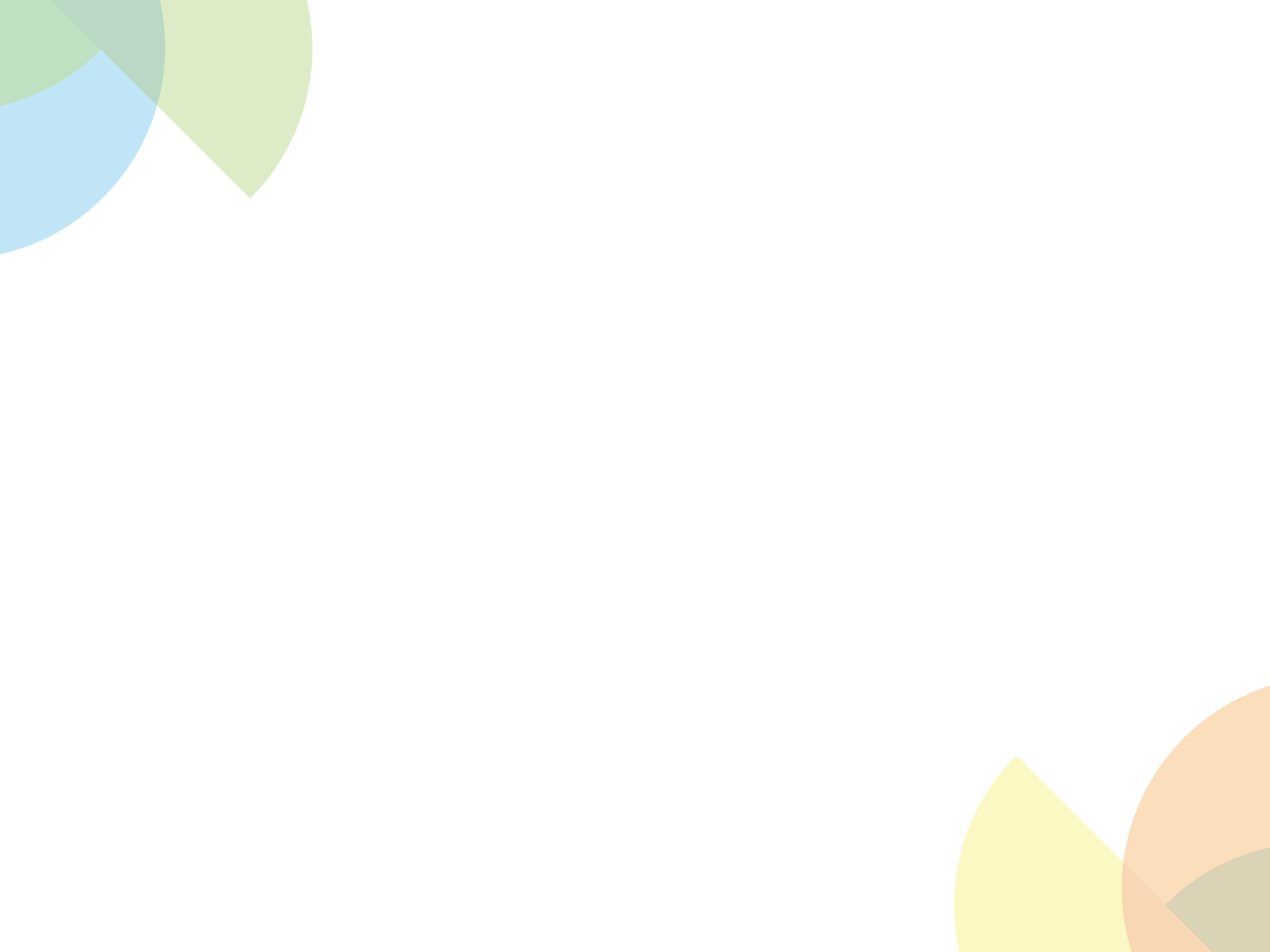 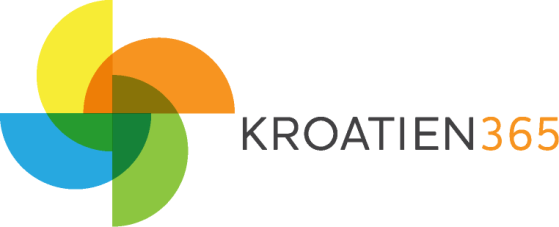 Der Nationalpark Plitvicer Seen
Der Nationalpark Risnjak
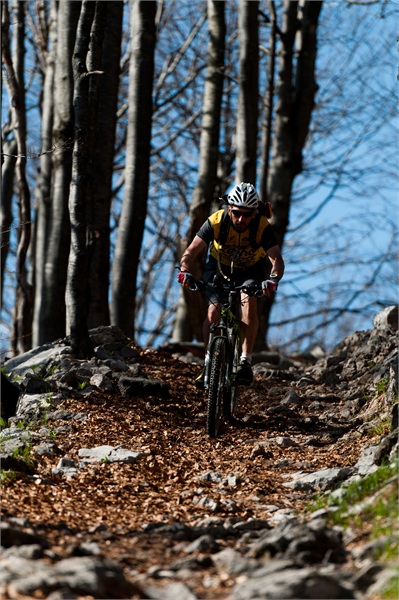 Der Nationalpark Nord Velebit
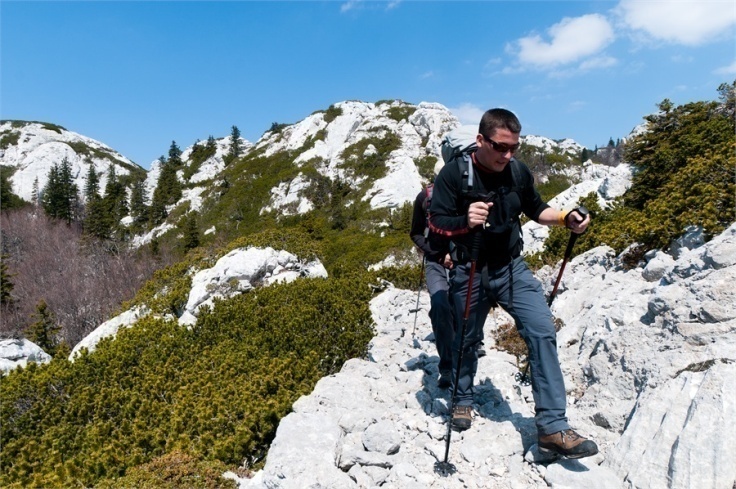 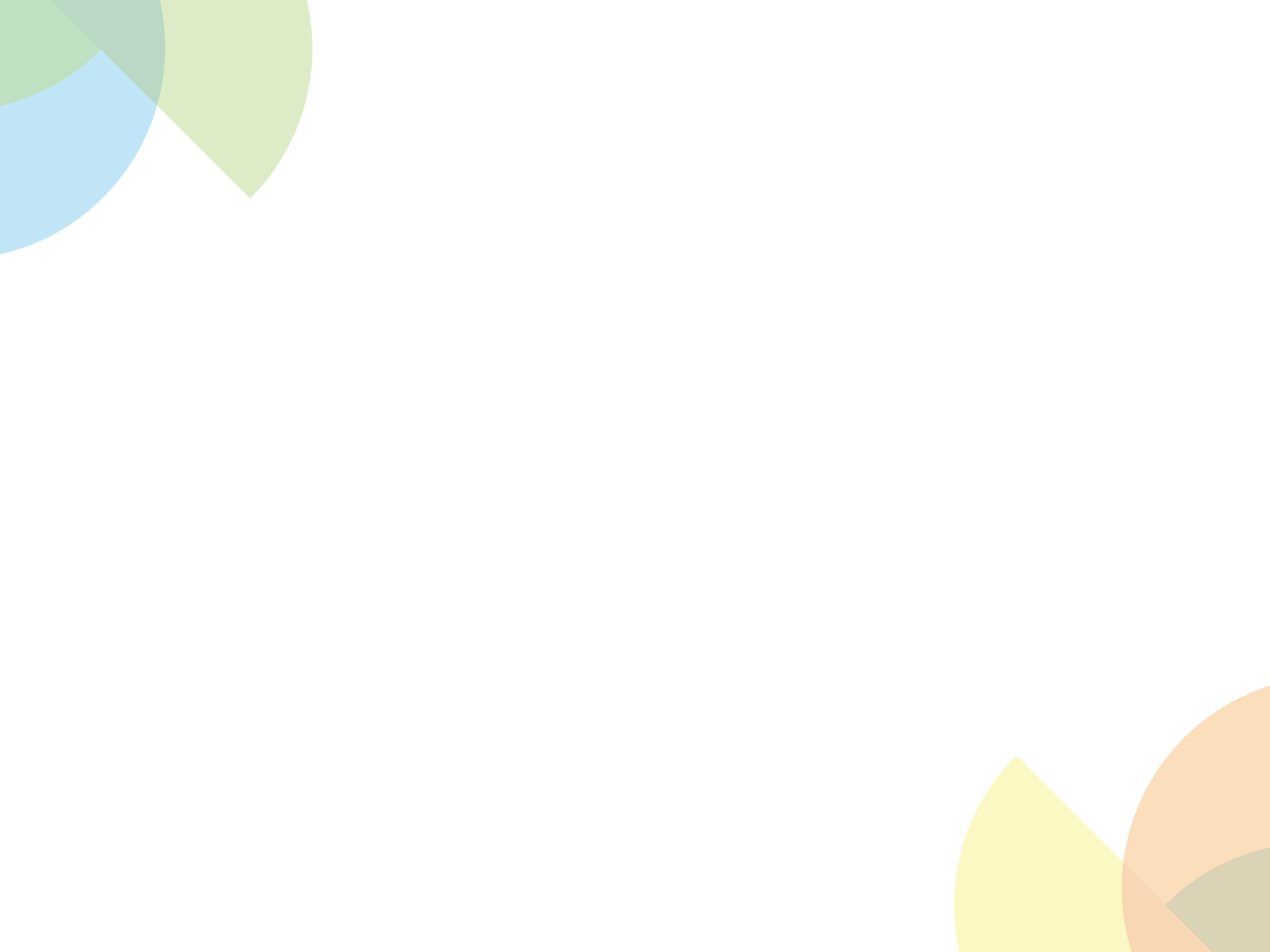 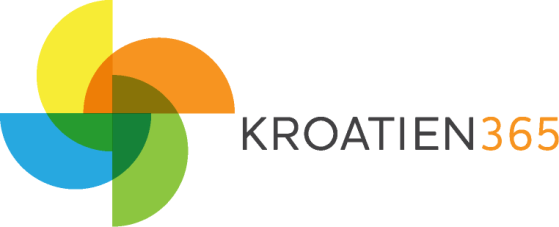 AKTIVURLAUB
WEIN UND GASTRONOMIE
REICHES KULTURERBE DER DESTINATION
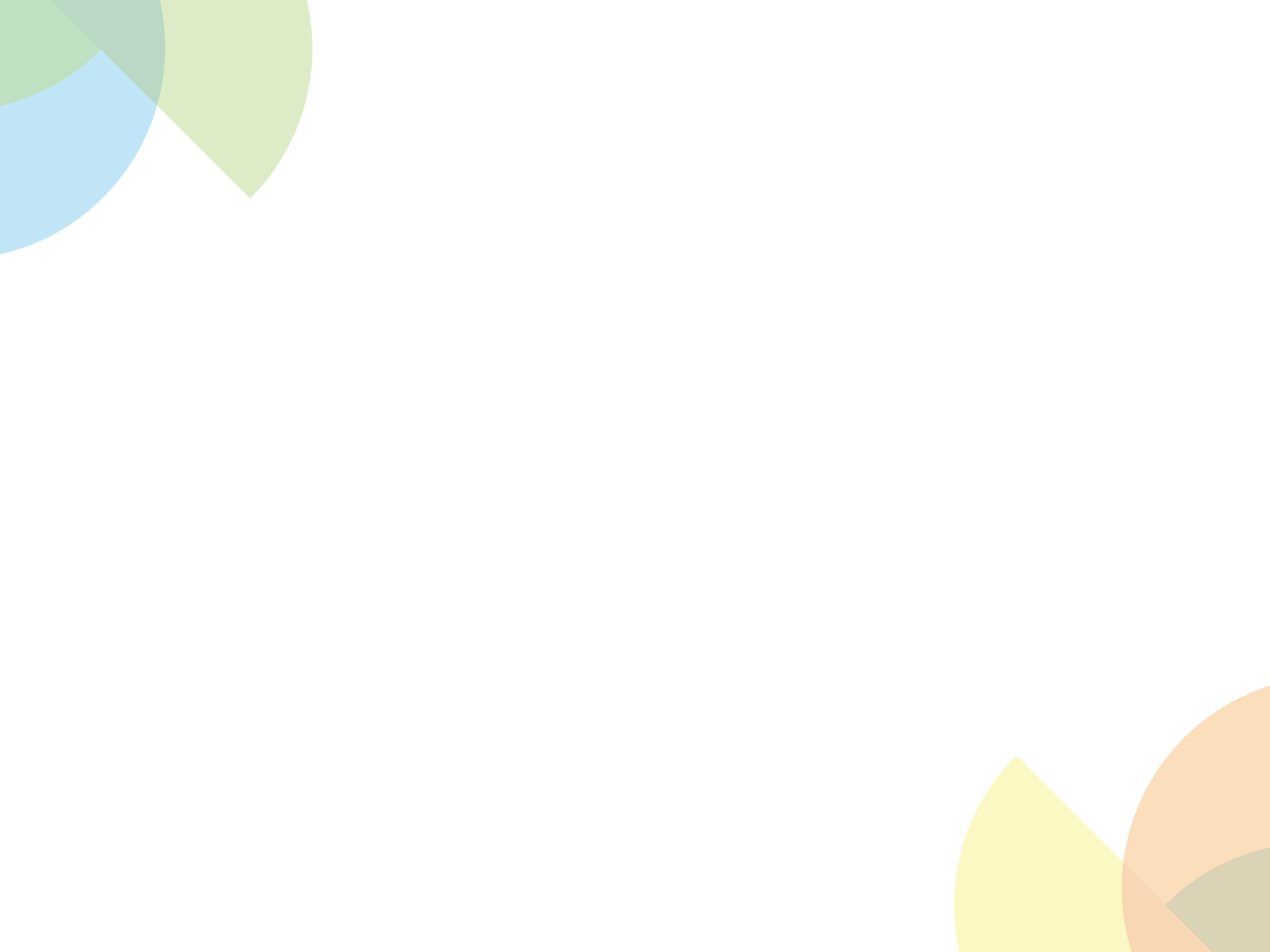 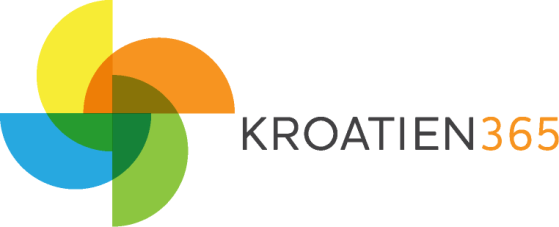 Aktivurlaub
Fahrradtourismus

 Sportangeln – “fangen und freilassen”

 Weiher (Kunstseen) und Flüsse
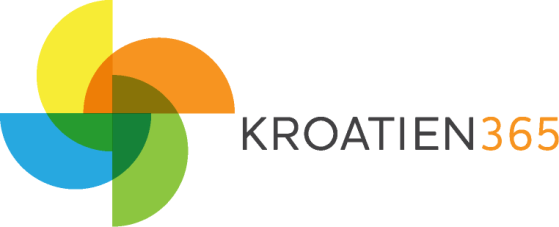 Aktivurlaub
Abgegrenzte, auf Karten eingezeichnete und markierte Radwege

Radwege für Freizeit- und Querfeldeinradler, und für Mountainbiking
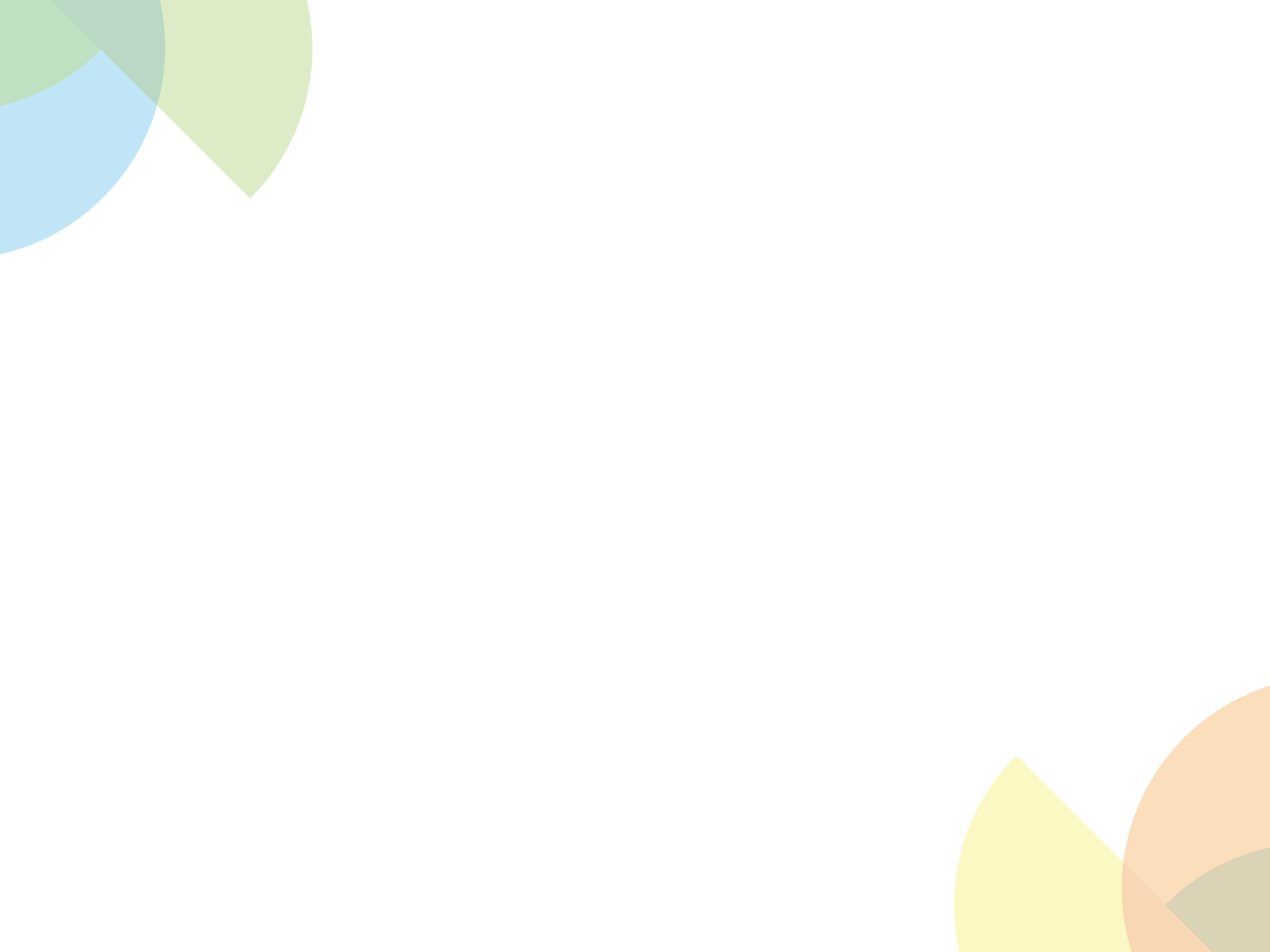 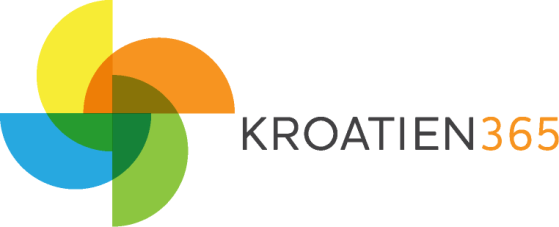 Aktivurlaub
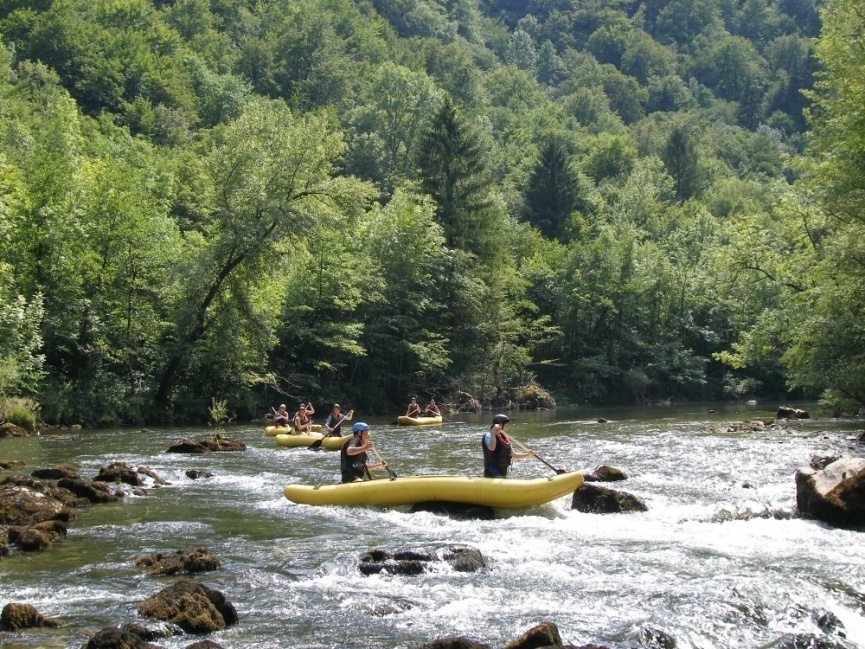 Warme und saubere Flüsse – 
Korana, Kupa, Mrežnica, Dobra
Baden, Rudern, Kanufahren und Rafting
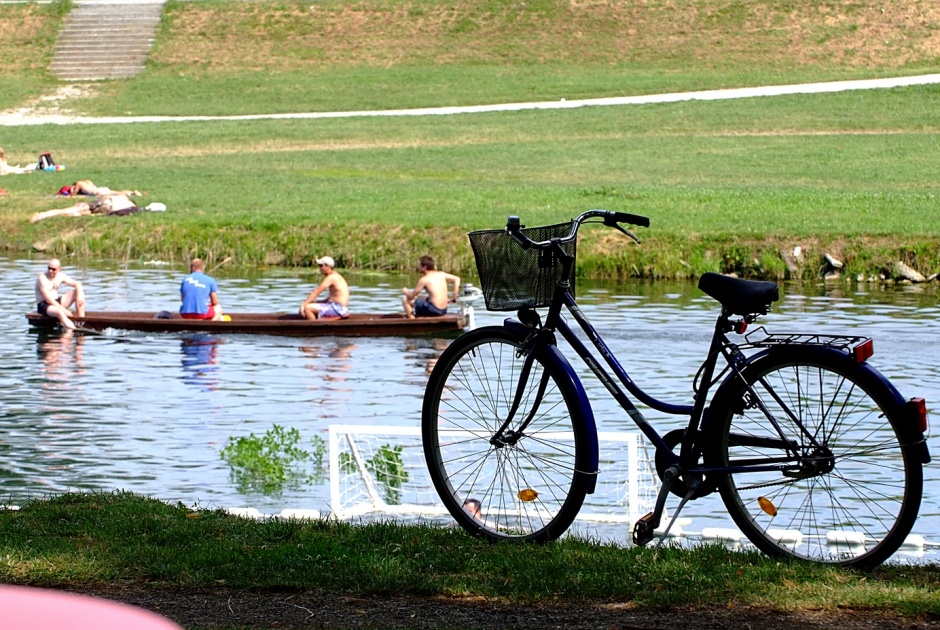 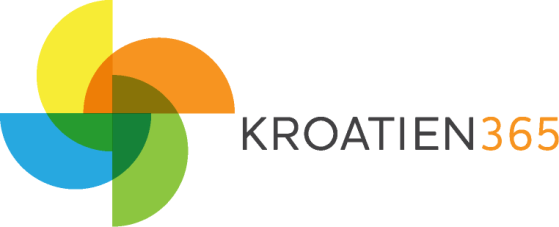 Aktivurlaub
Freizeitgestaltung:
 Nordic Walking
 Trekking
 Bergwandern
 Baden in Flüssen
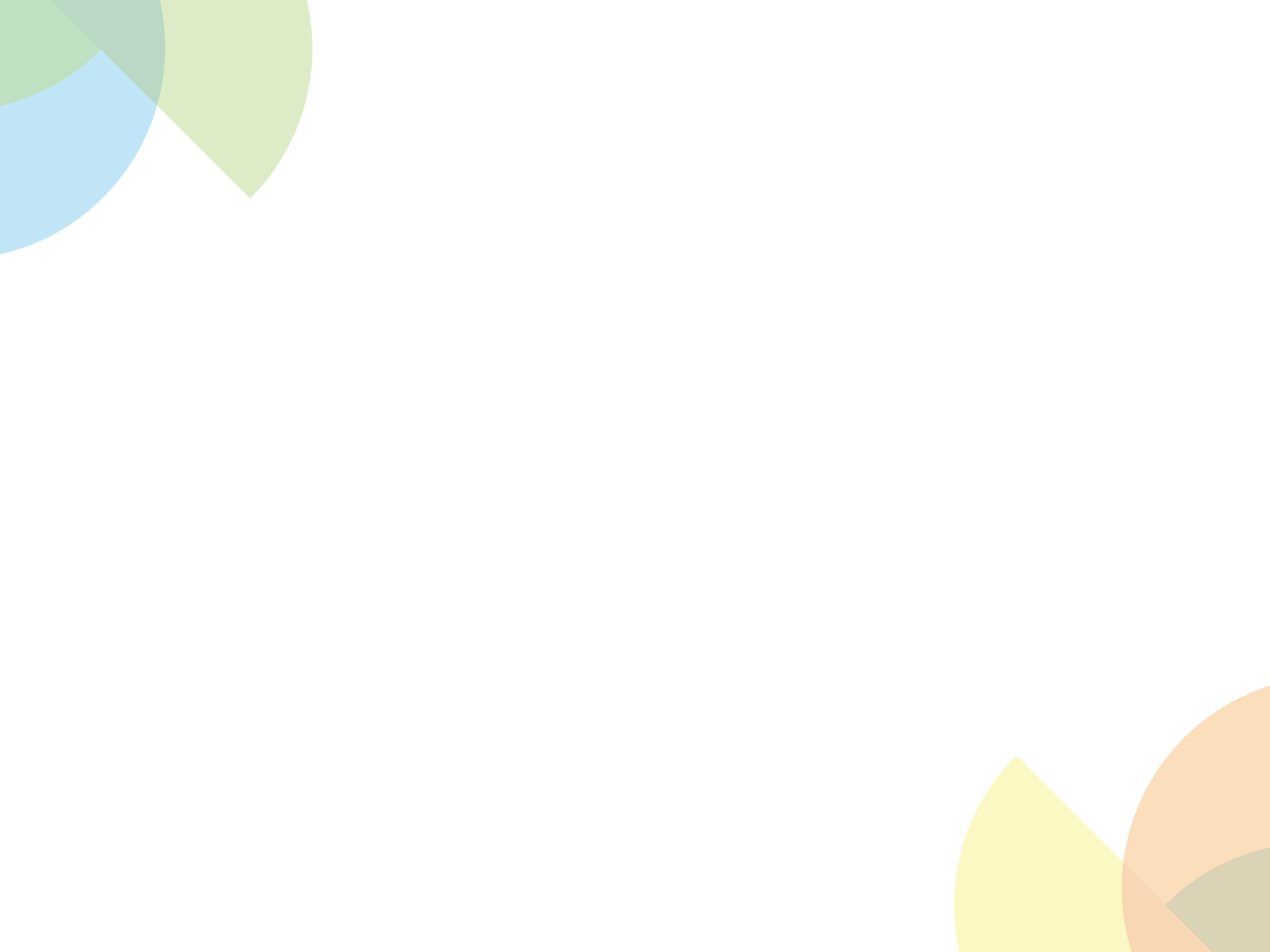 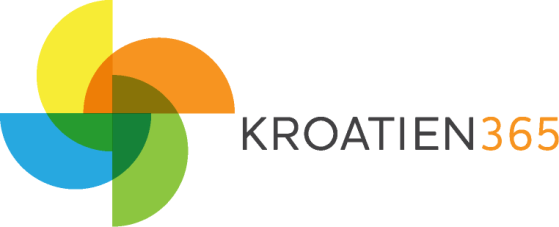 Wein und Gastronomie
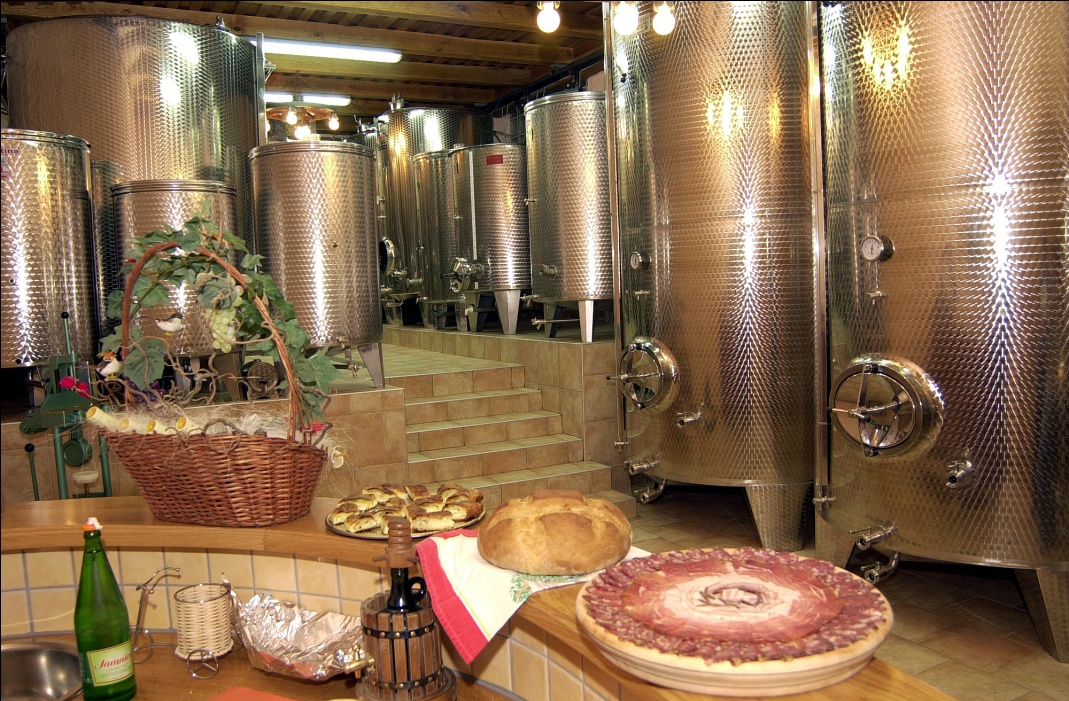 Nahrungsmittel aus denen wir Mahle zubereiten: autochtone Früchte, Haarwild, Süßwasserfisch, Käse, Wein, Bier
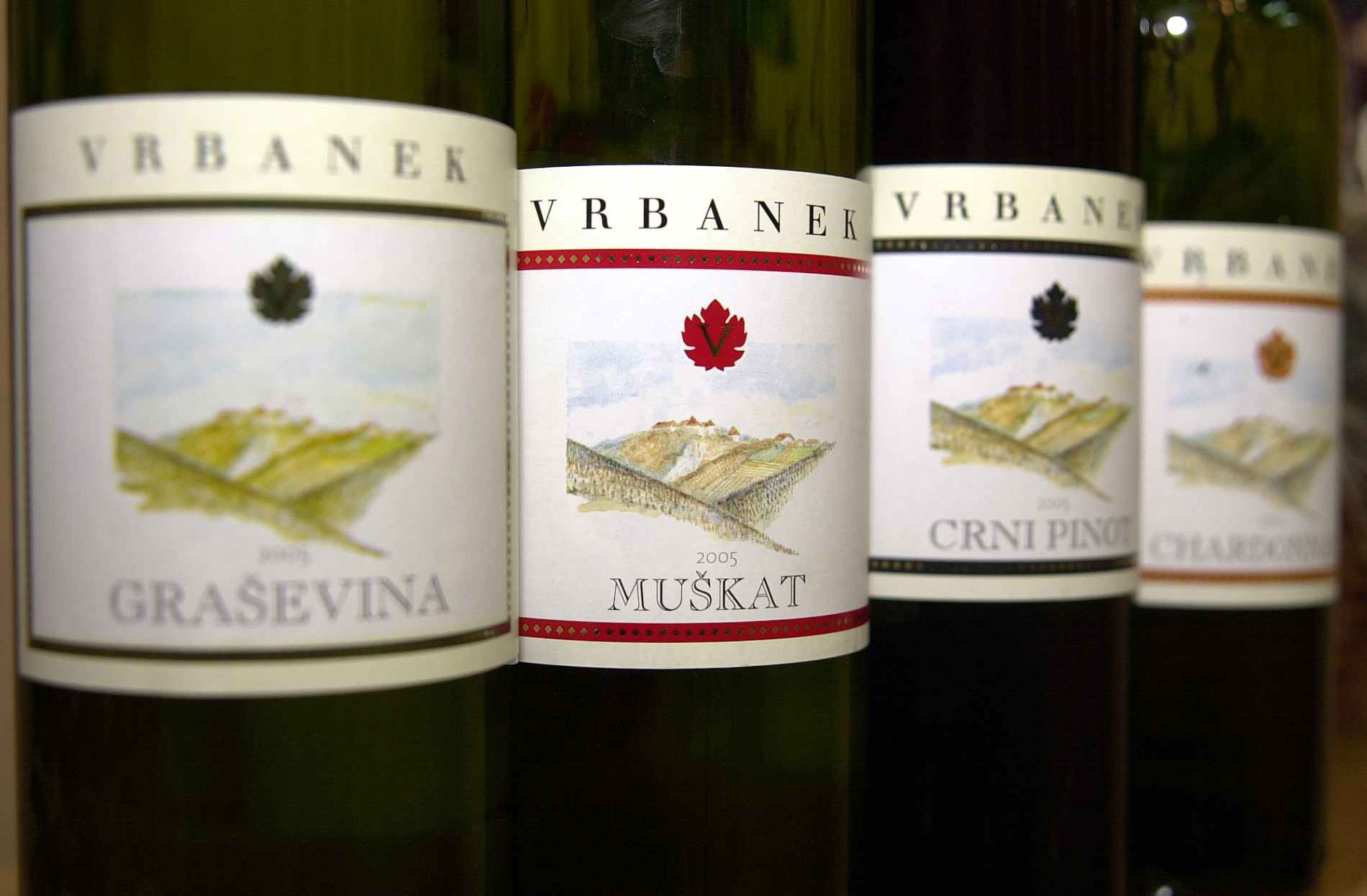 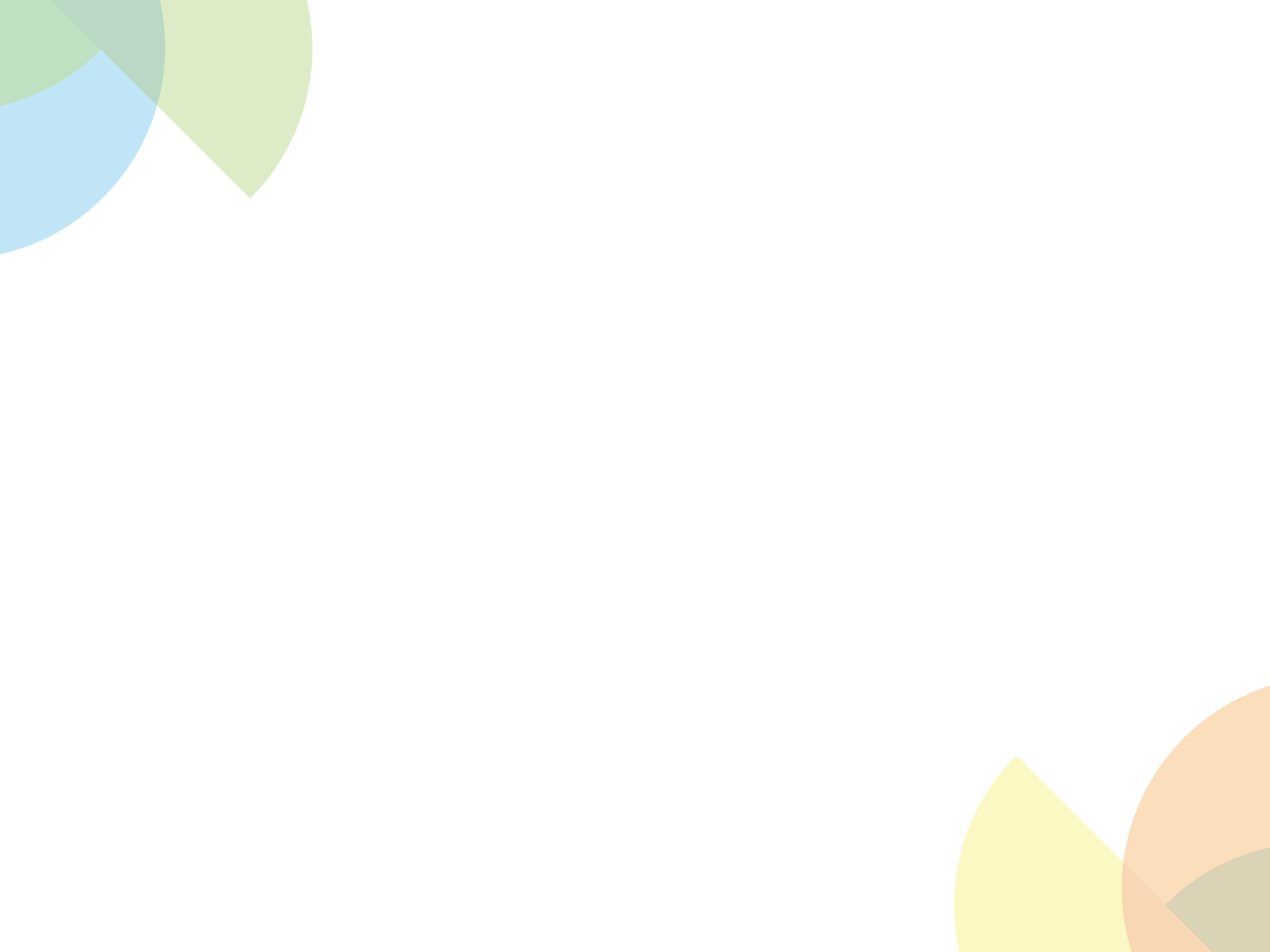 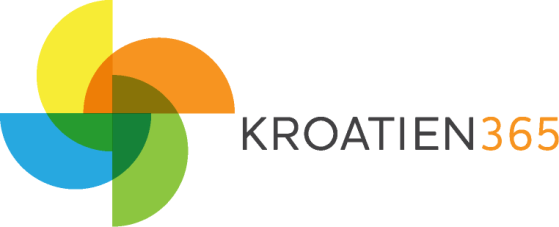 Das Gastronomieangebot wird von folgenden historischen Fakten  beeinflusst:
Alte Handelswege, die deise Region SEIT DER ANTIKE mit dem Meer verbanden (der Austausch von Nahrungsmitteln wurde gefördert)

Die 4 Flüsse, die in einander einfliessen

Die Region Karlovac als Schnittpunkt vom Osten unde Westen (aus det Zeit des Osmanischen Reichs und der Österreichisch-Ungarischen Monarchie)
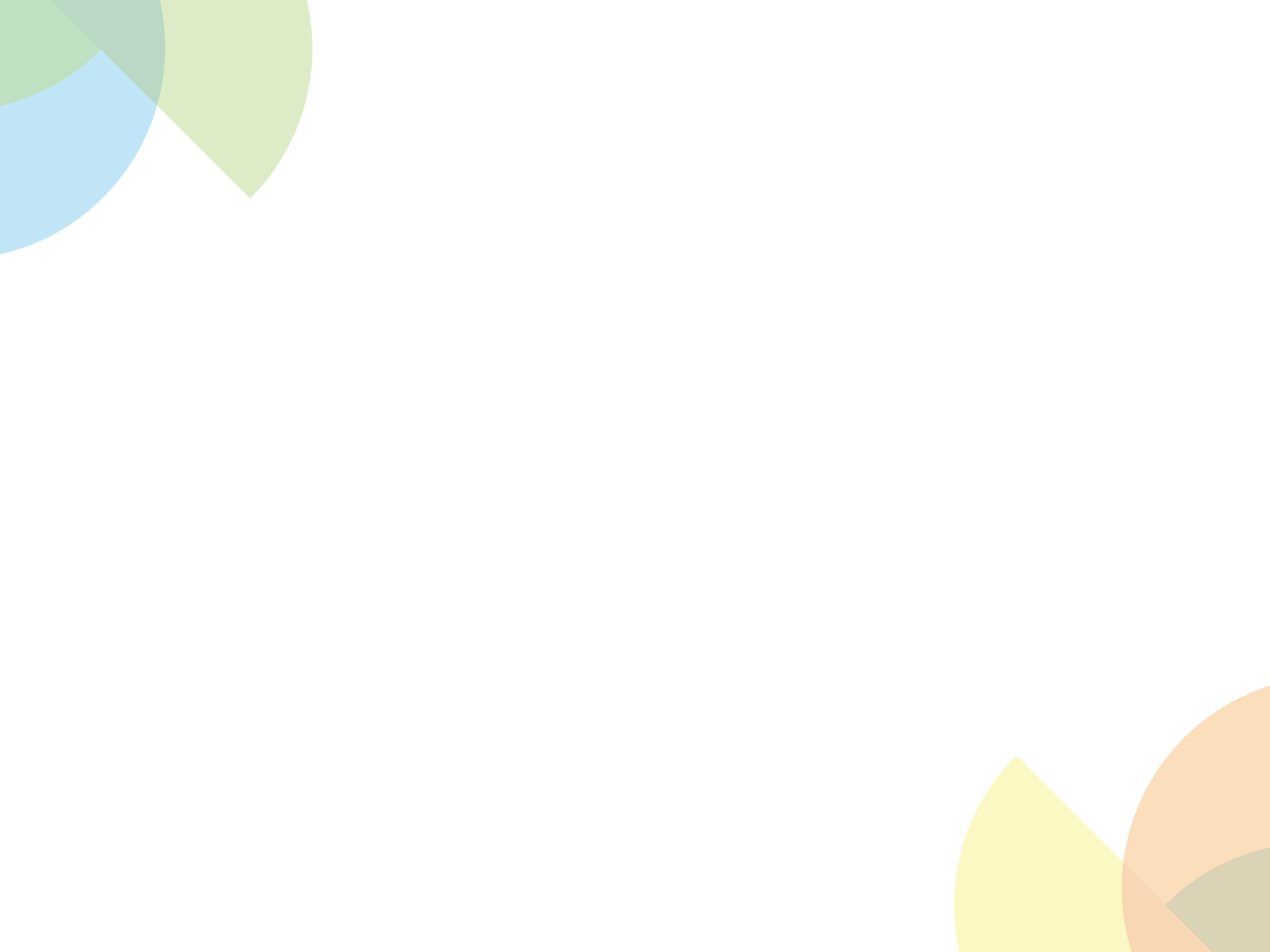 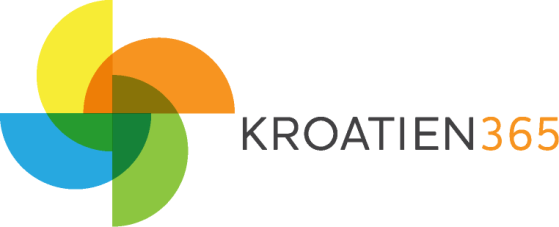 Autochtone Gerichte:
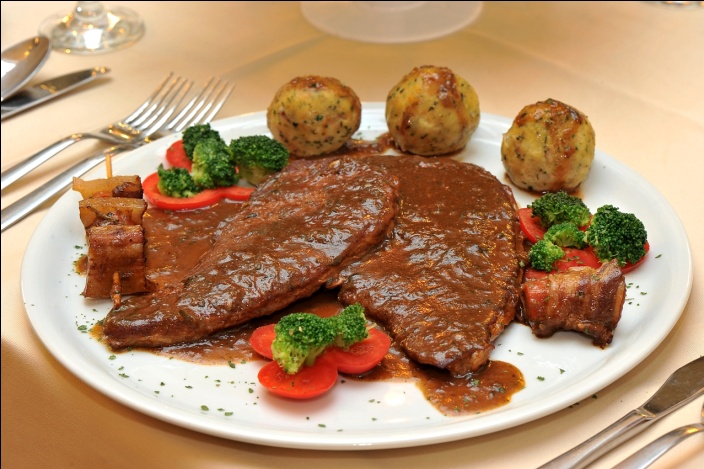 Auf lokal vorhandene Nahrungsmittel basiert:

  FISCH
  HAARWILD
  PILZE (UND ANDERE AUTOCHTONE WALDFRÜCHTE)
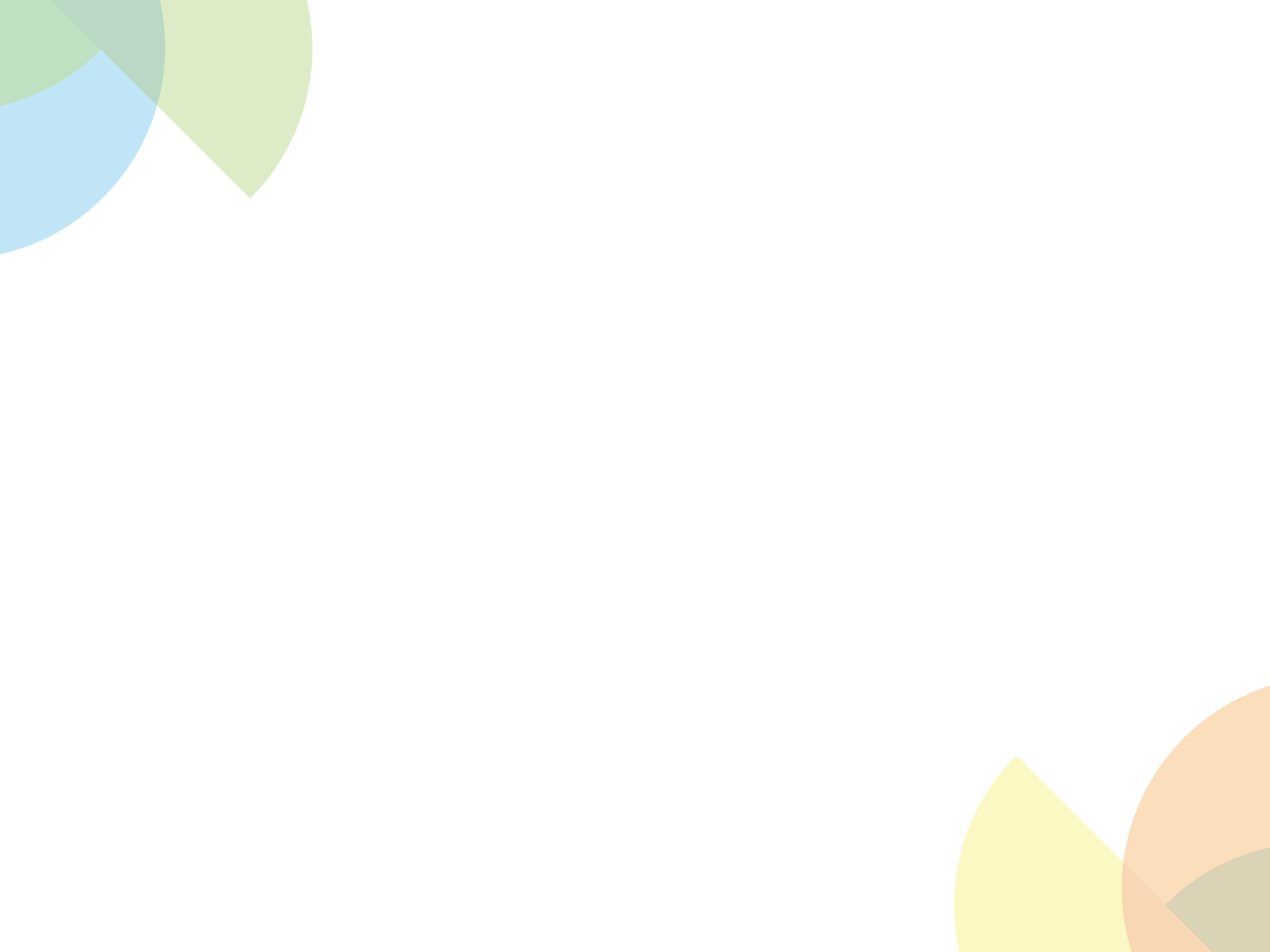 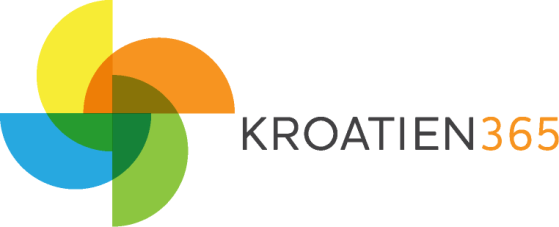 Autochtone Gerichte:
Auf Tradition basiert:
TRADITIONELLE KÄSEN (Weg des Käses – Mini-Käsereien)
 TRADITION DER WEINERZEUGUNG (schrifliche Quellen stammen aus dem Jahr 1550 – Weinstraßen)
 HONIG UND ANDERE BIENENPRODUKTE (Imkervereine)
 SAUERKRAUT (aus Ogulin)
 BIER (Brauerei Karlovac seit 1854)
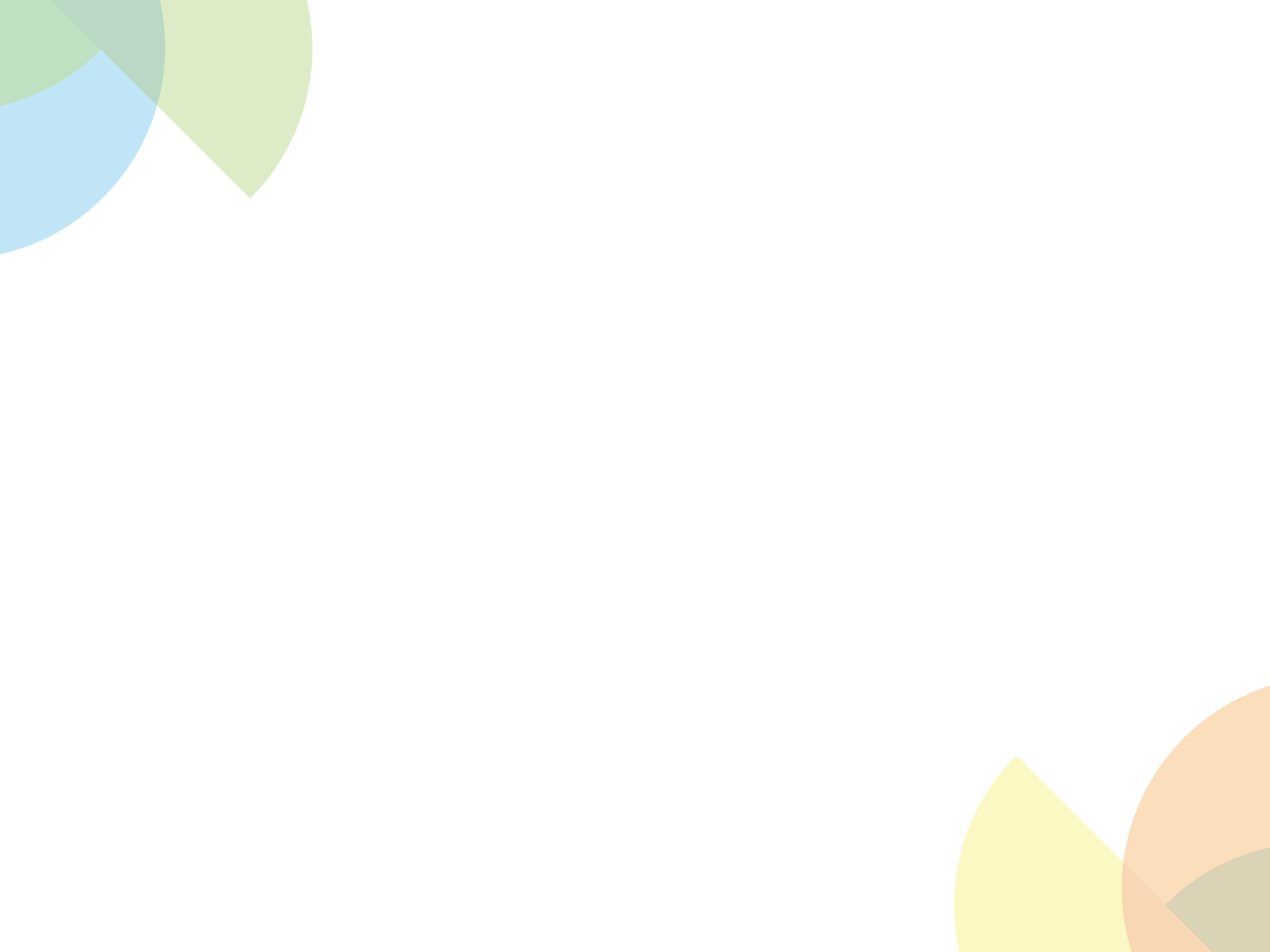 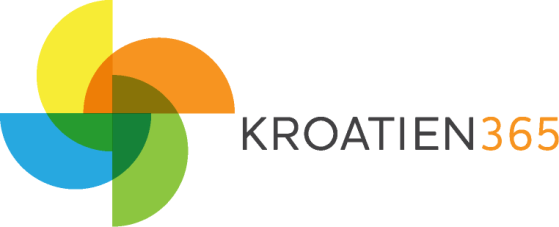 REICHES KULTURERBE DER DESTINATION
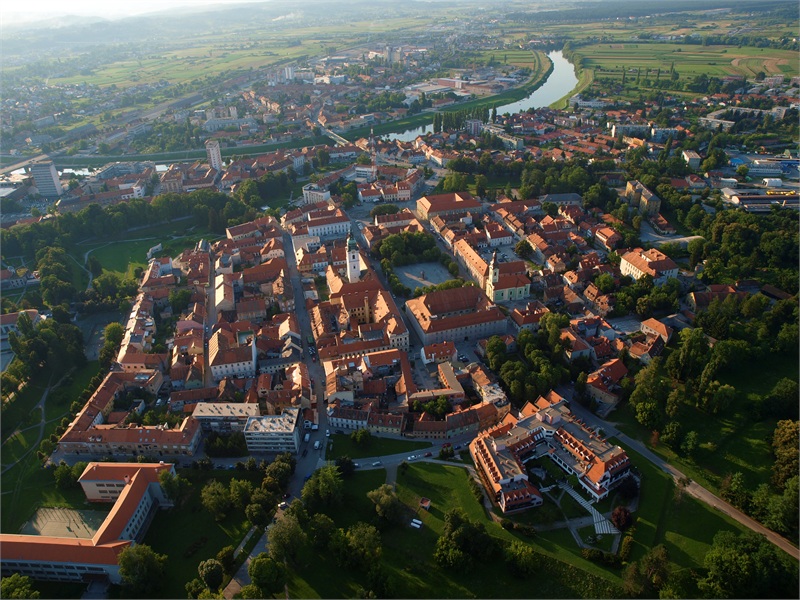 Karlovac - Renaissancestadtkern
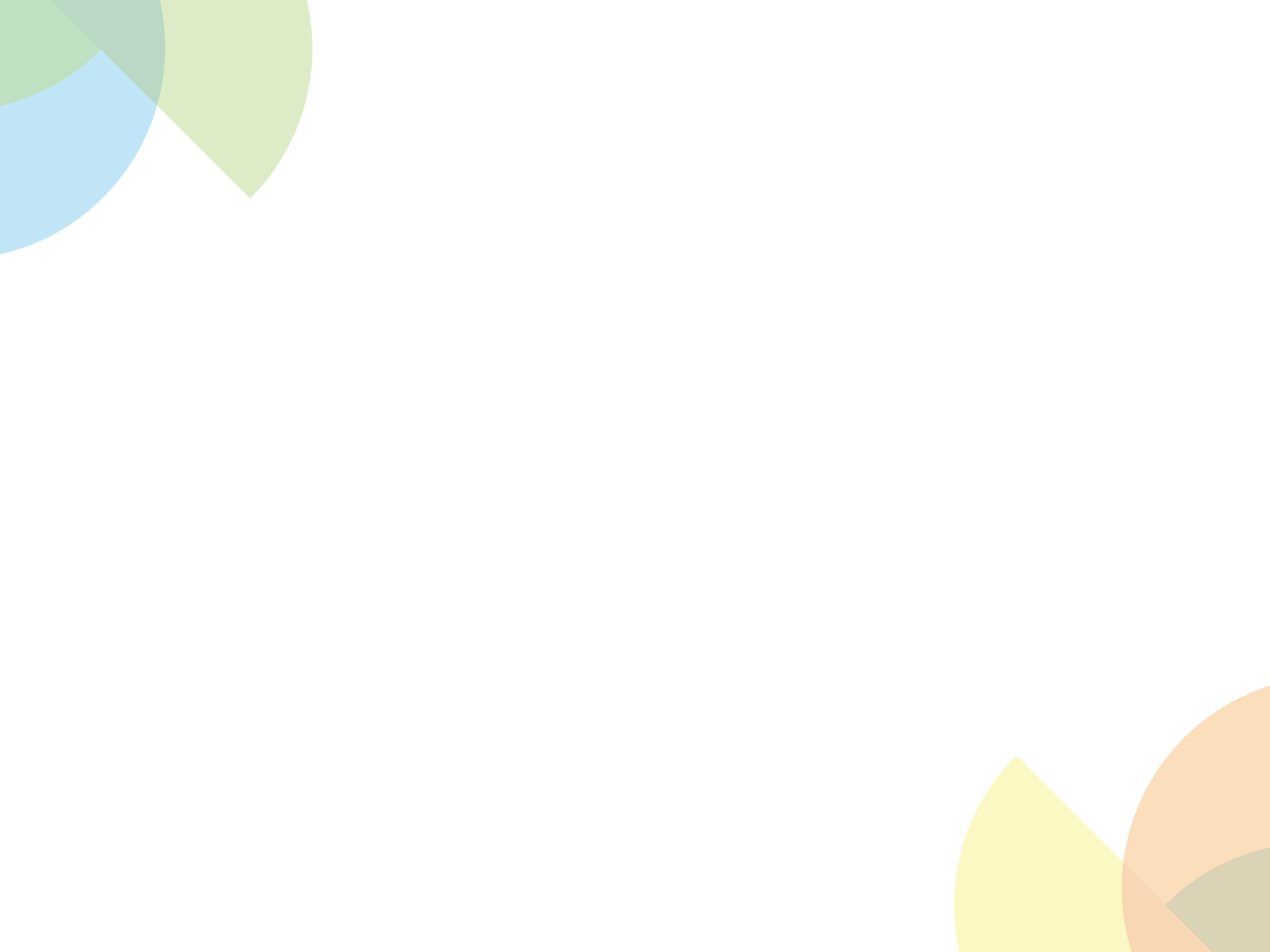 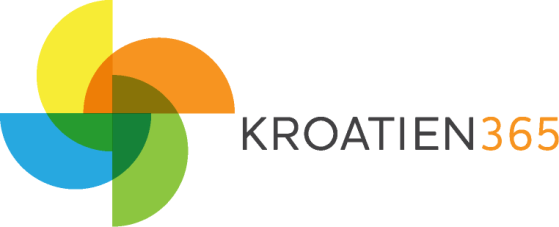 REICHES KULTURERBE DER DESTINATION
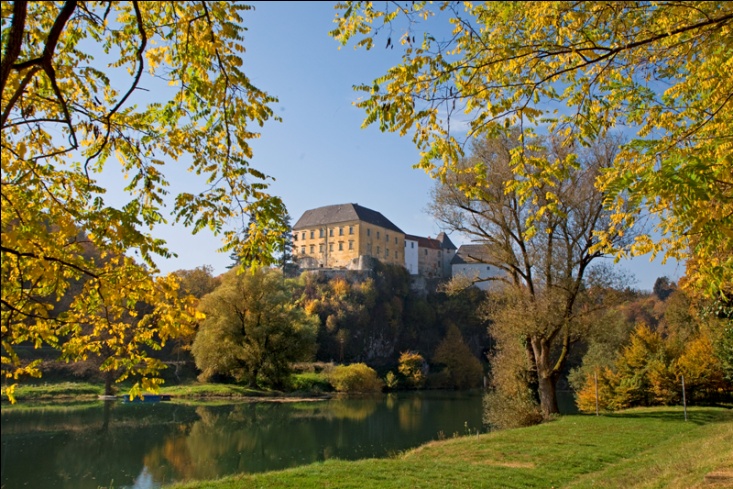 Altestädte: Ozalj, Dubovac, Wasserburg Ribnik
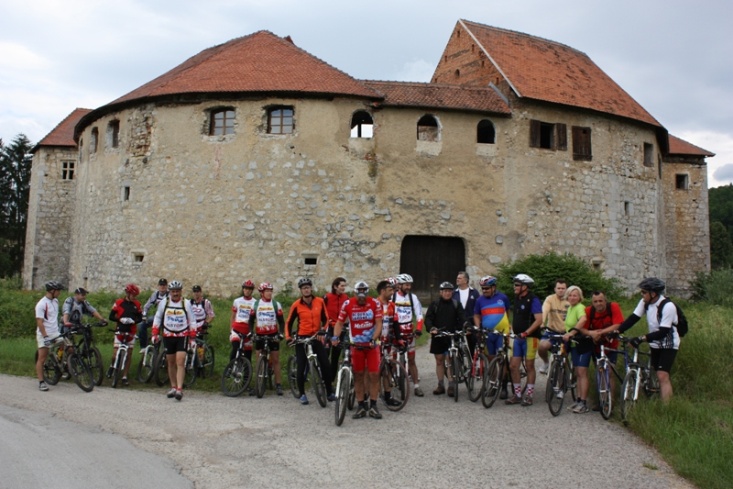 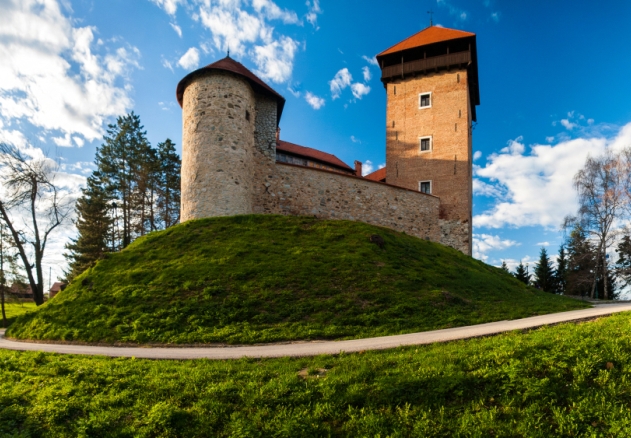 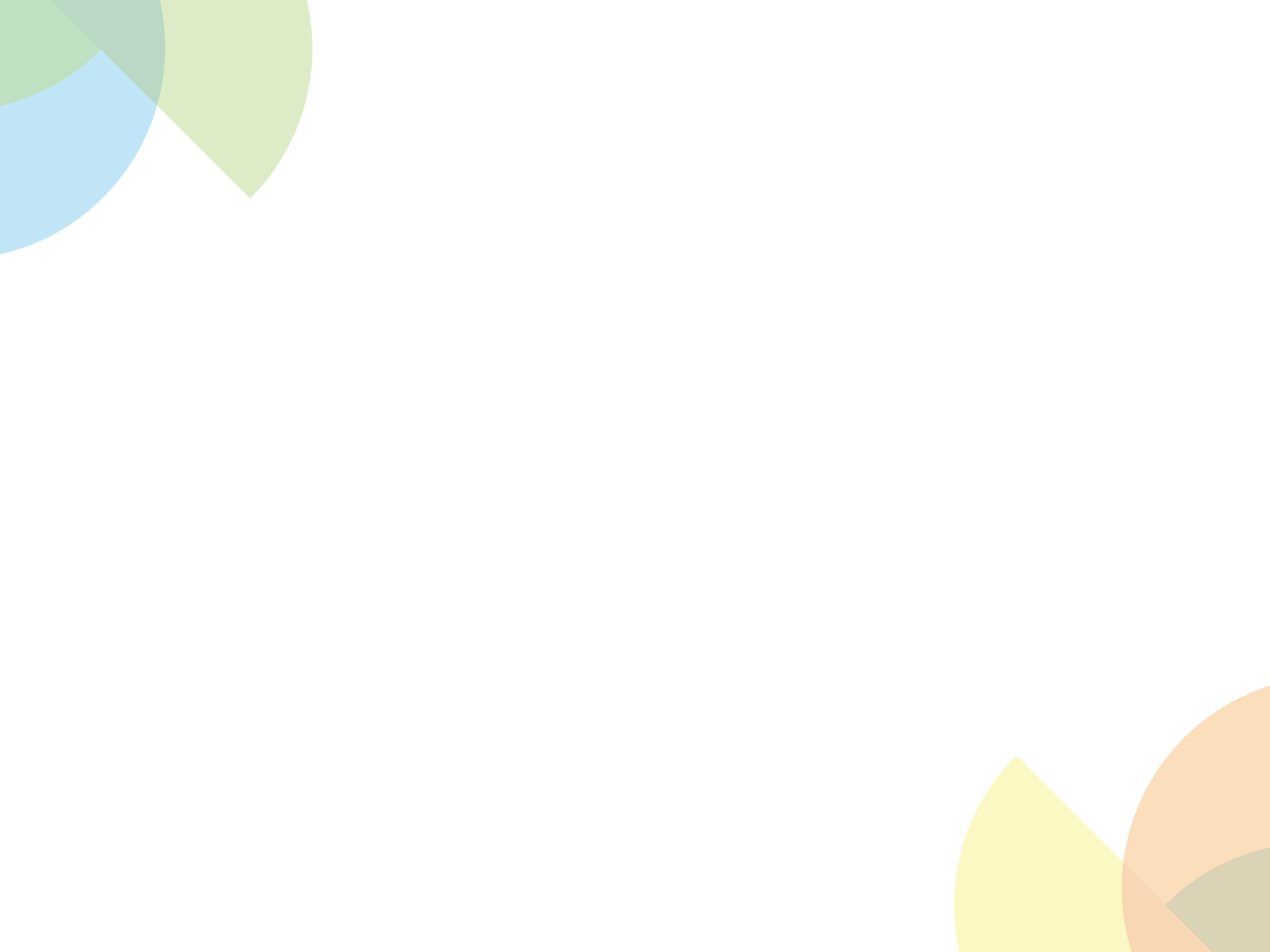 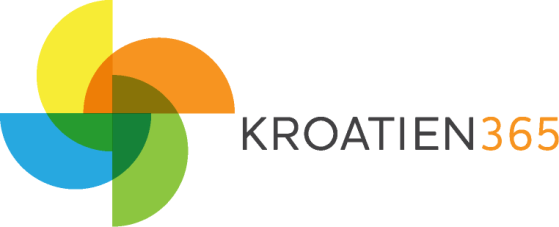 REICHES KULTURERBE DER DESTINATION
Pauliner Klöster Kamensko und Svetice
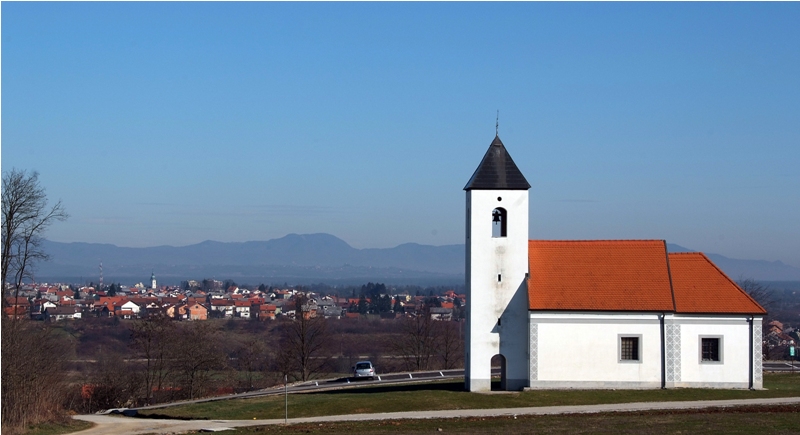